“SISTEMA DE POSICIÓN Y ORIENTACIÓN BASADO
EN VISIÓN Y DATOS INERCIALES PARA LA
 LOCALIZACIÓN DE EFECTIVOS MILITARES EN 
OPERACIONES ESPECIALES DE COMBATE URBANO”
DEPARTAMENTO DE ELÉCTRICA, ELECTRÓNICA Y
TELECOMUNICACIONES


Realizado por:
Fabricio Amaguaña
Jonathan Tituaña
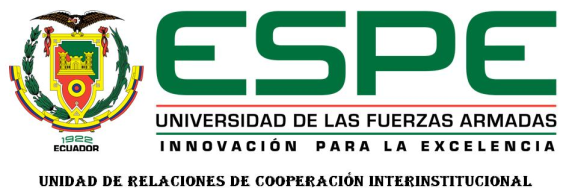 Odometría visual
2018
1
Valor agregado del software
Grupo 3
2
[Speaker Notes: Contenido]
Valor agregado del software
Grupo 3
3
Valor agregado del software
Grupo 3
4
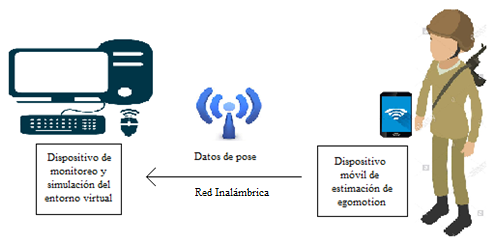 Valor agregado del software
Grupo 3
5
Etapa1: Sistema de estimación visual
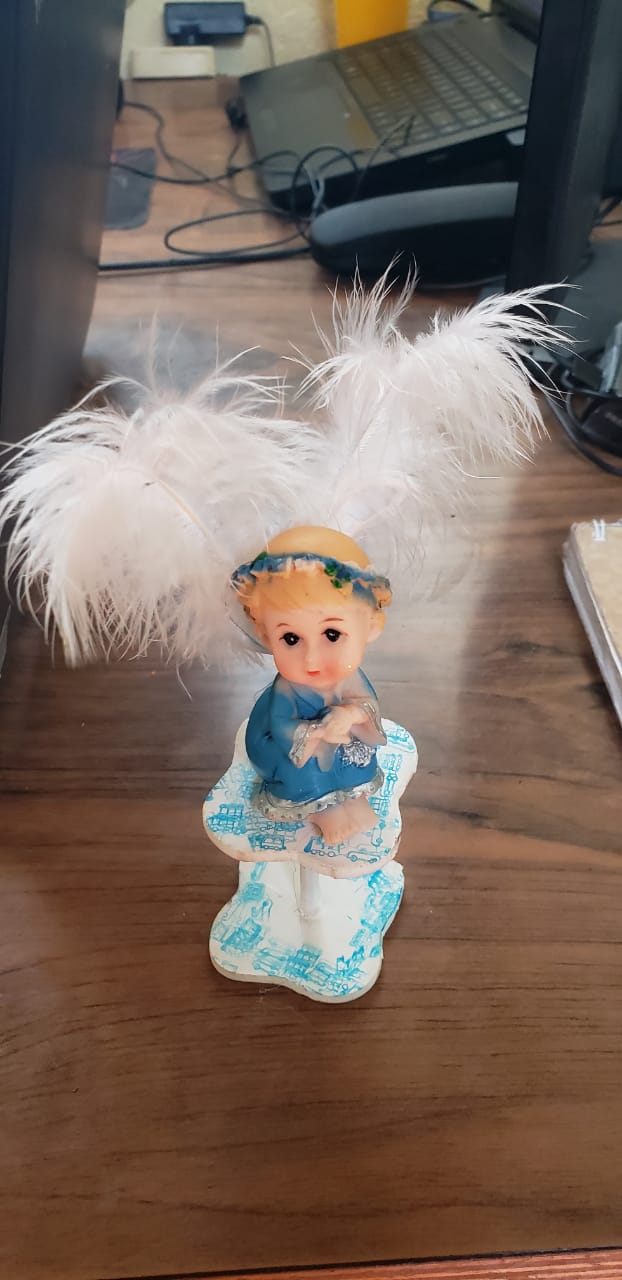 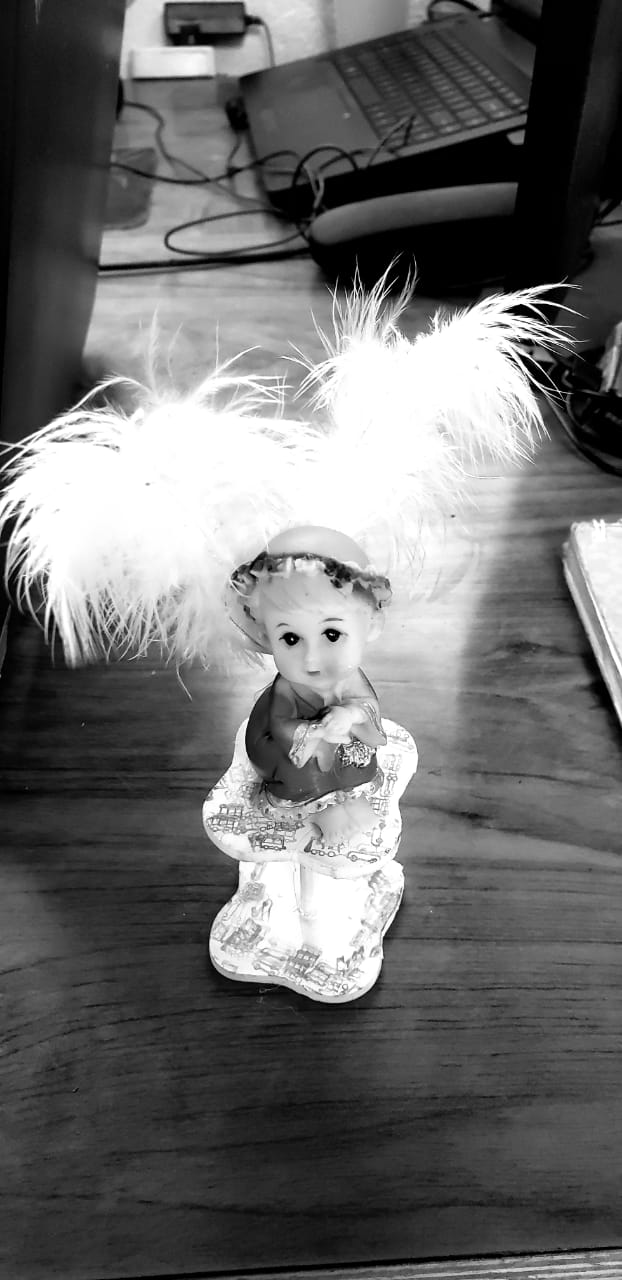 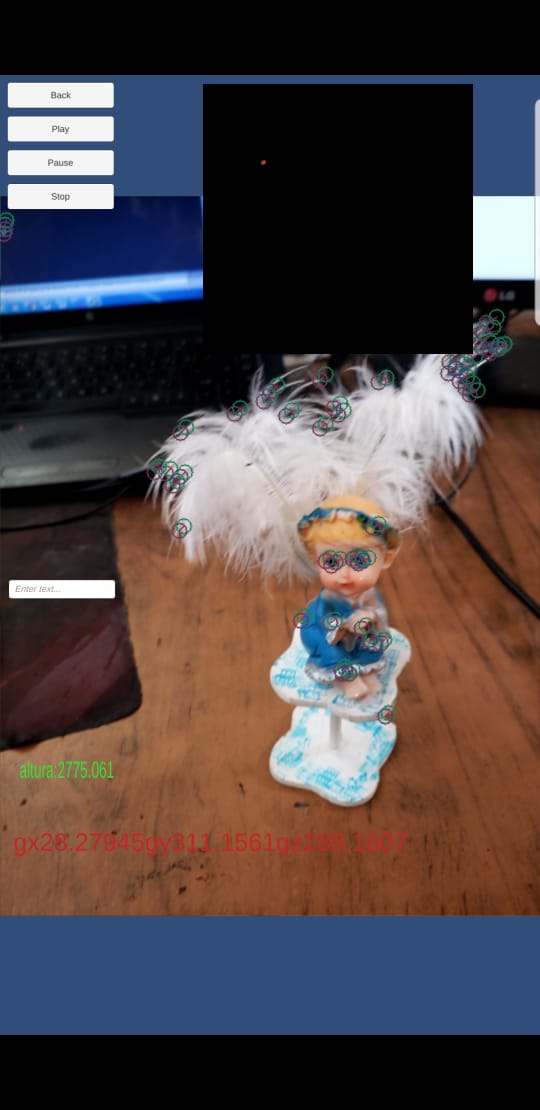 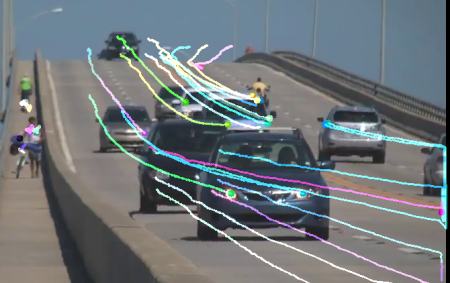 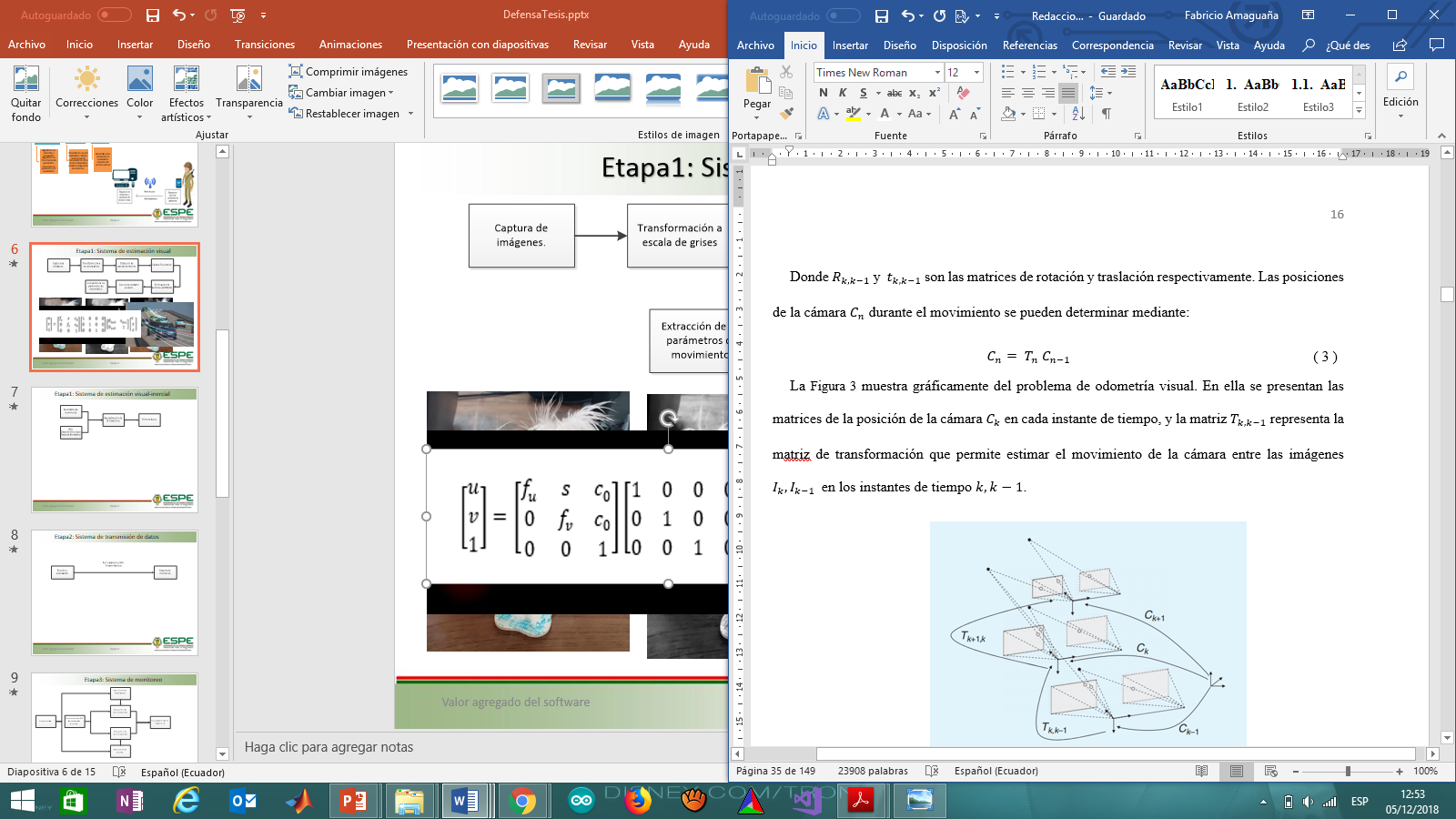 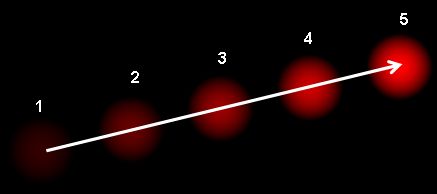 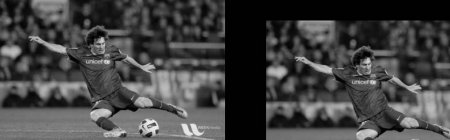 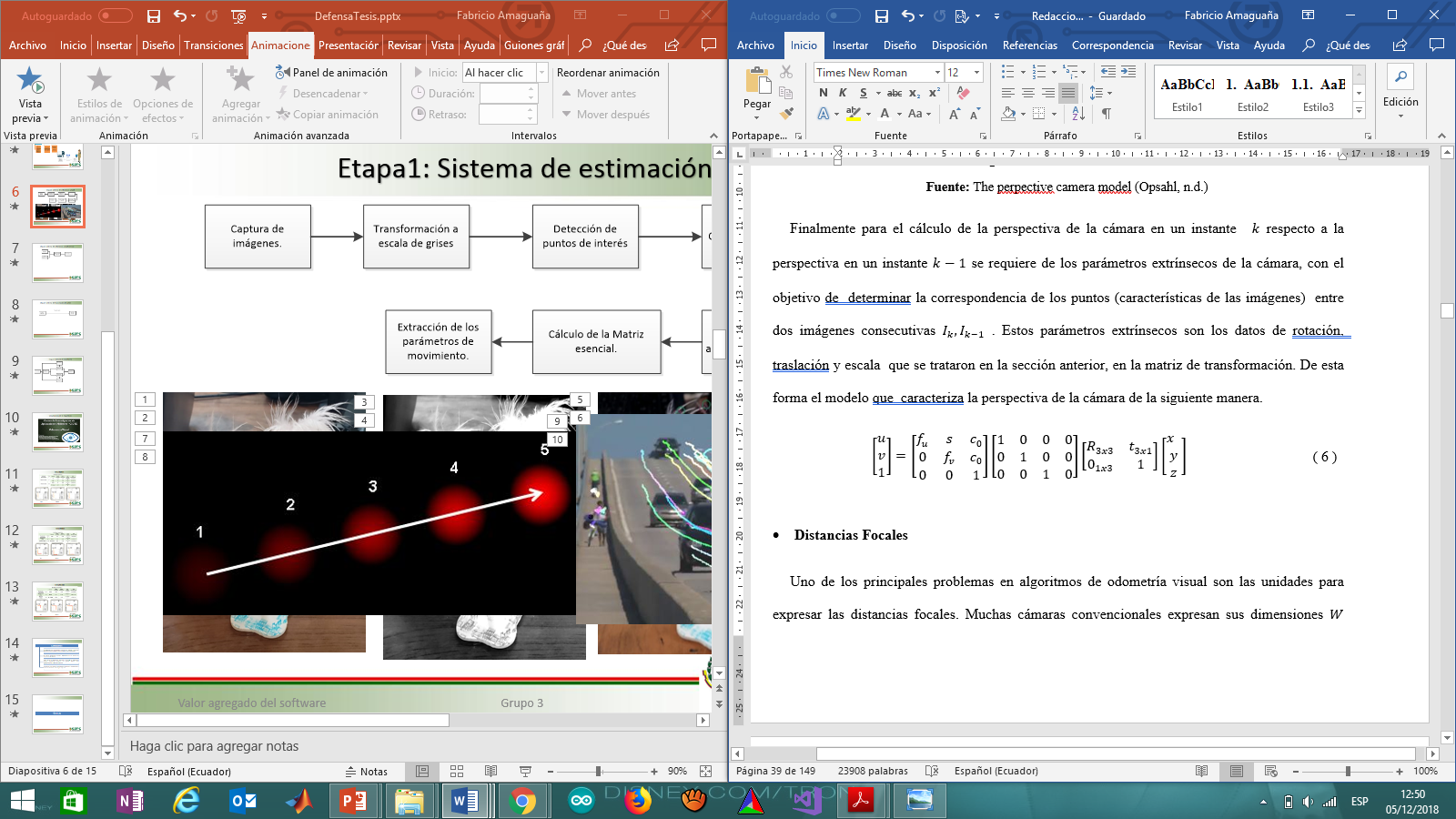 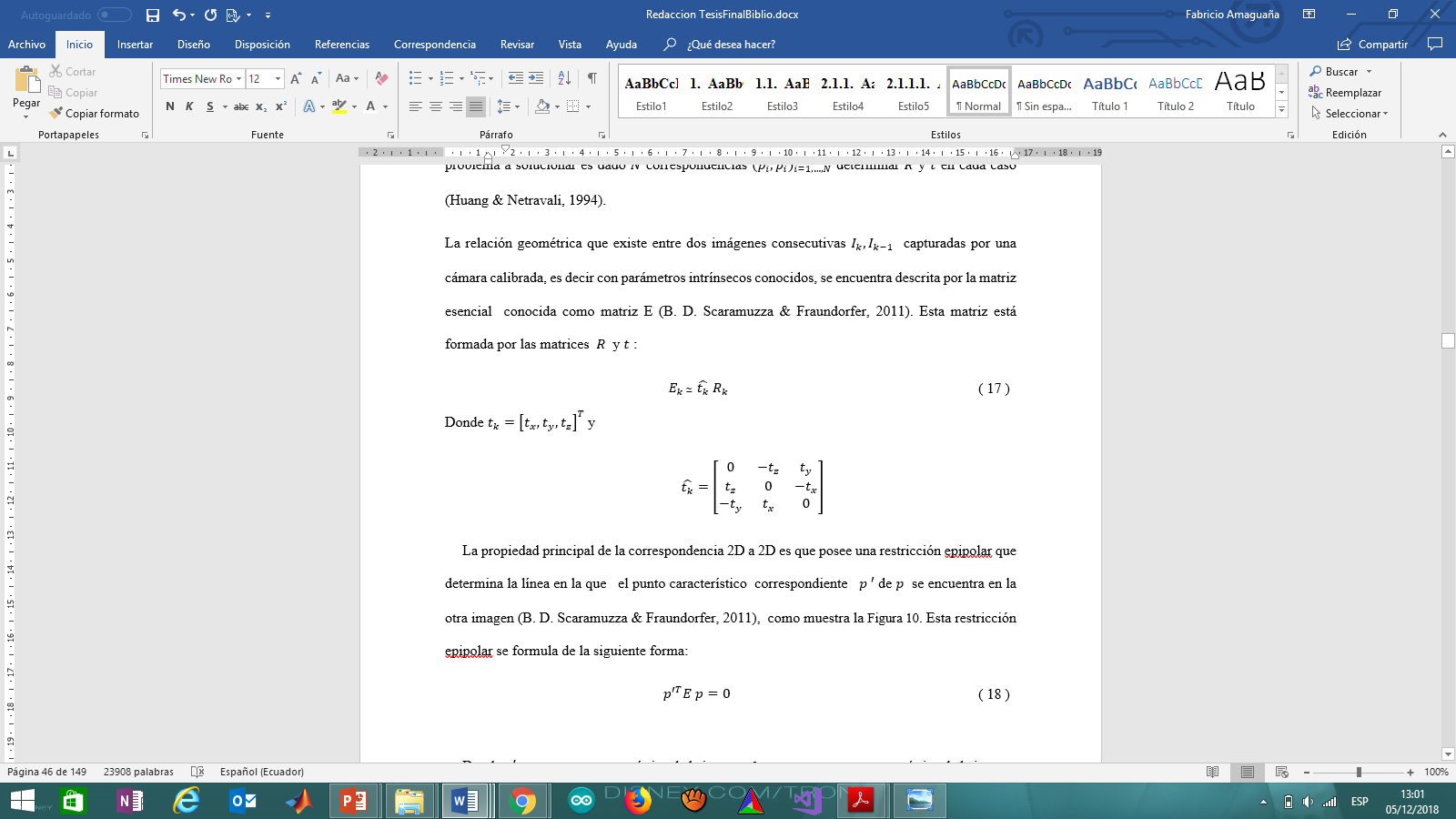 Valor agregado del software
Grupo 3
6
Etapa1: Sistema de estimación visual-inercial
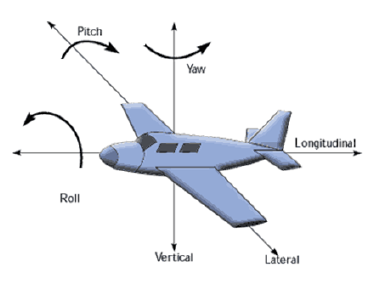 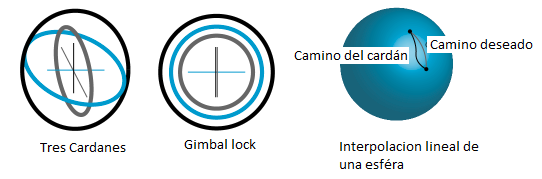 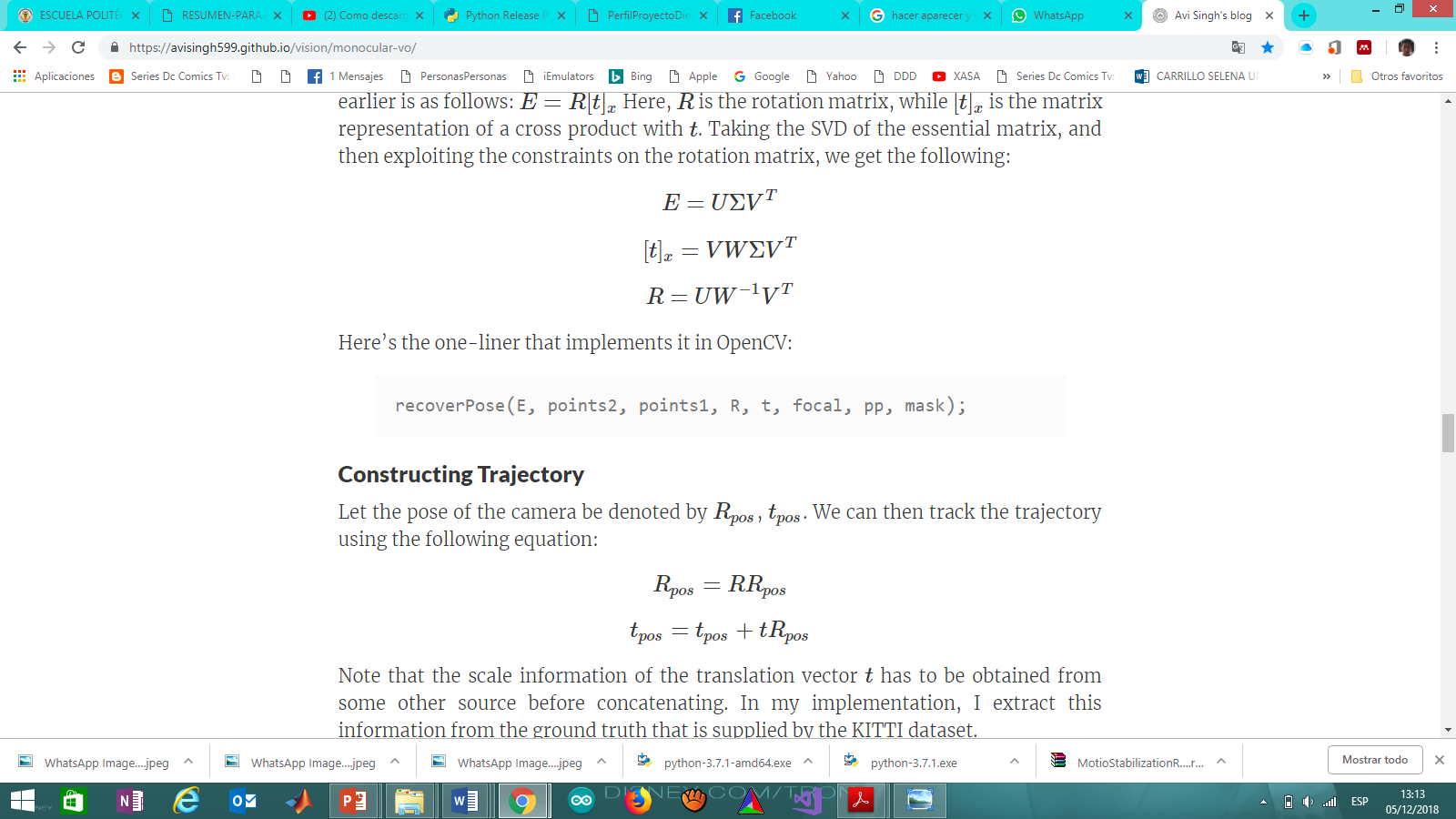 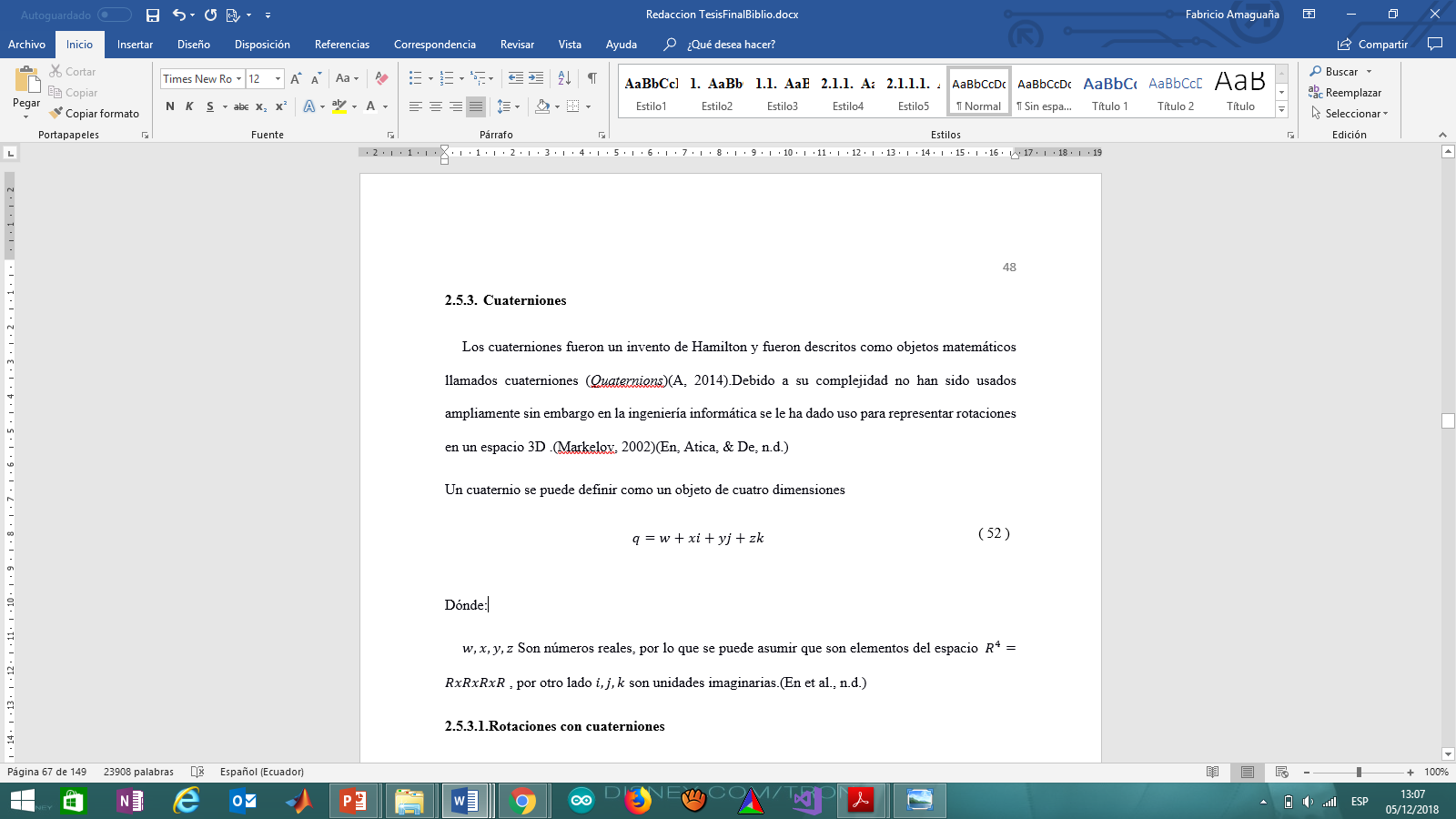 Valor agregado del software
Grupo 3
7
Etapa2: Sistema de transmisión de datos
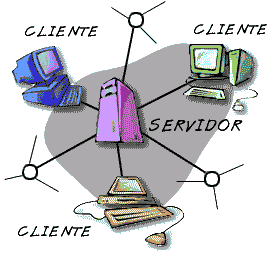 Valor agregado del software
Grupo 3
8
Etapa3: Sistema de monitoreo
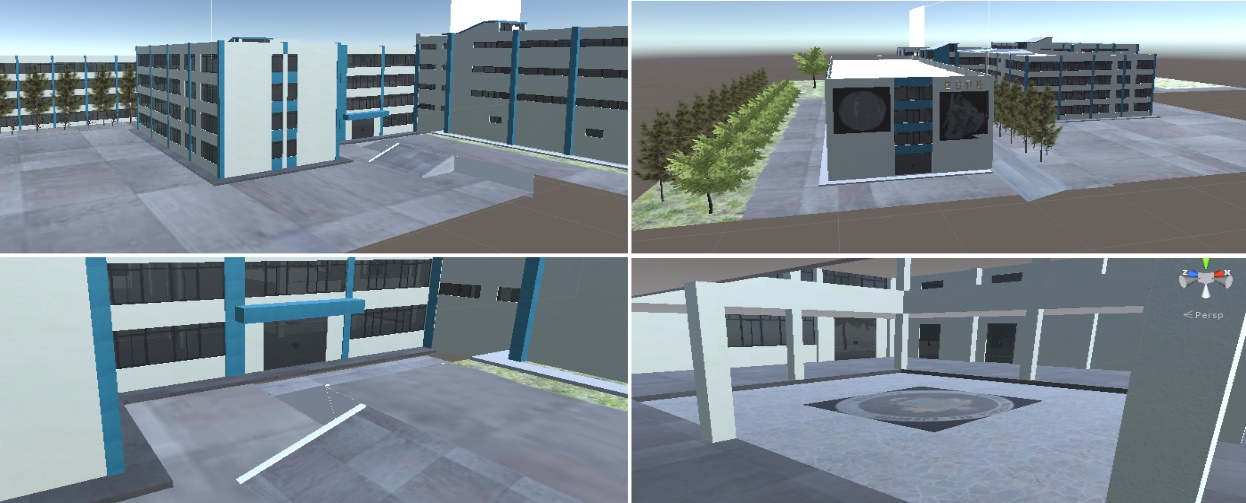 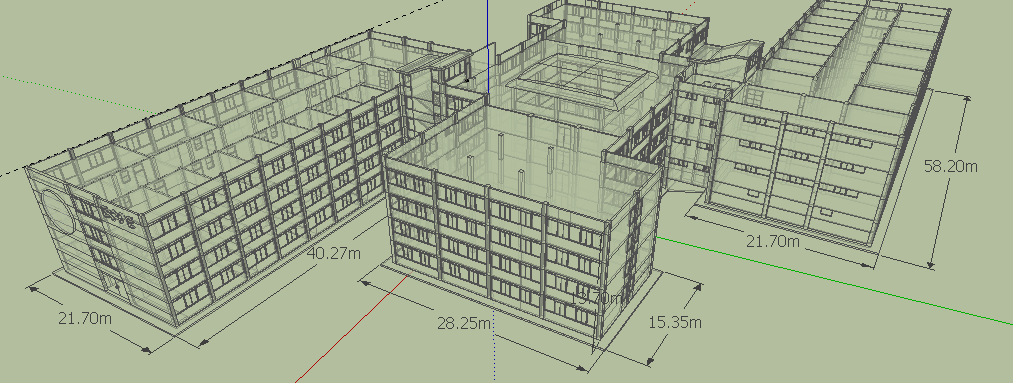 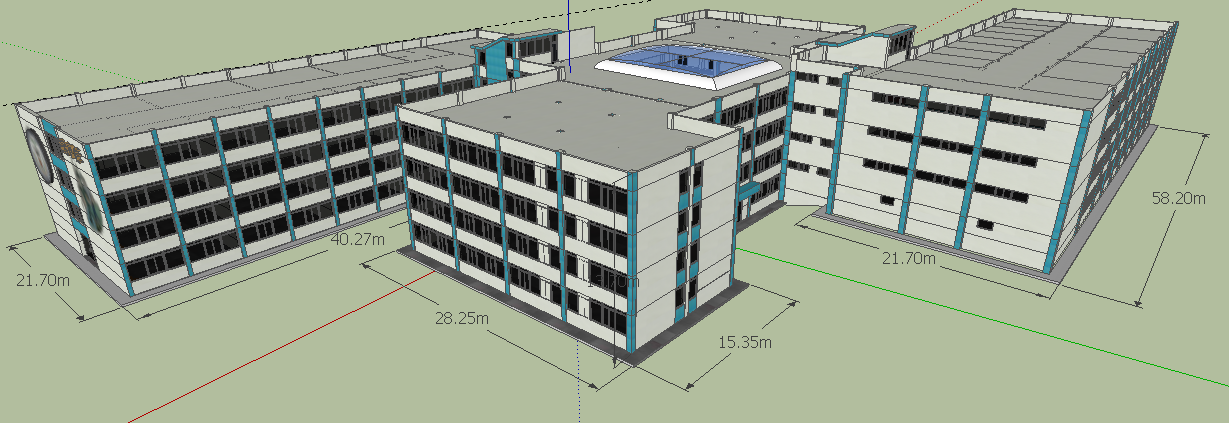 Valor agregado del software
Grupo 3
9
Visualización de la trayectoria
Valor agregado del software
Grupo 3
10
Resultados
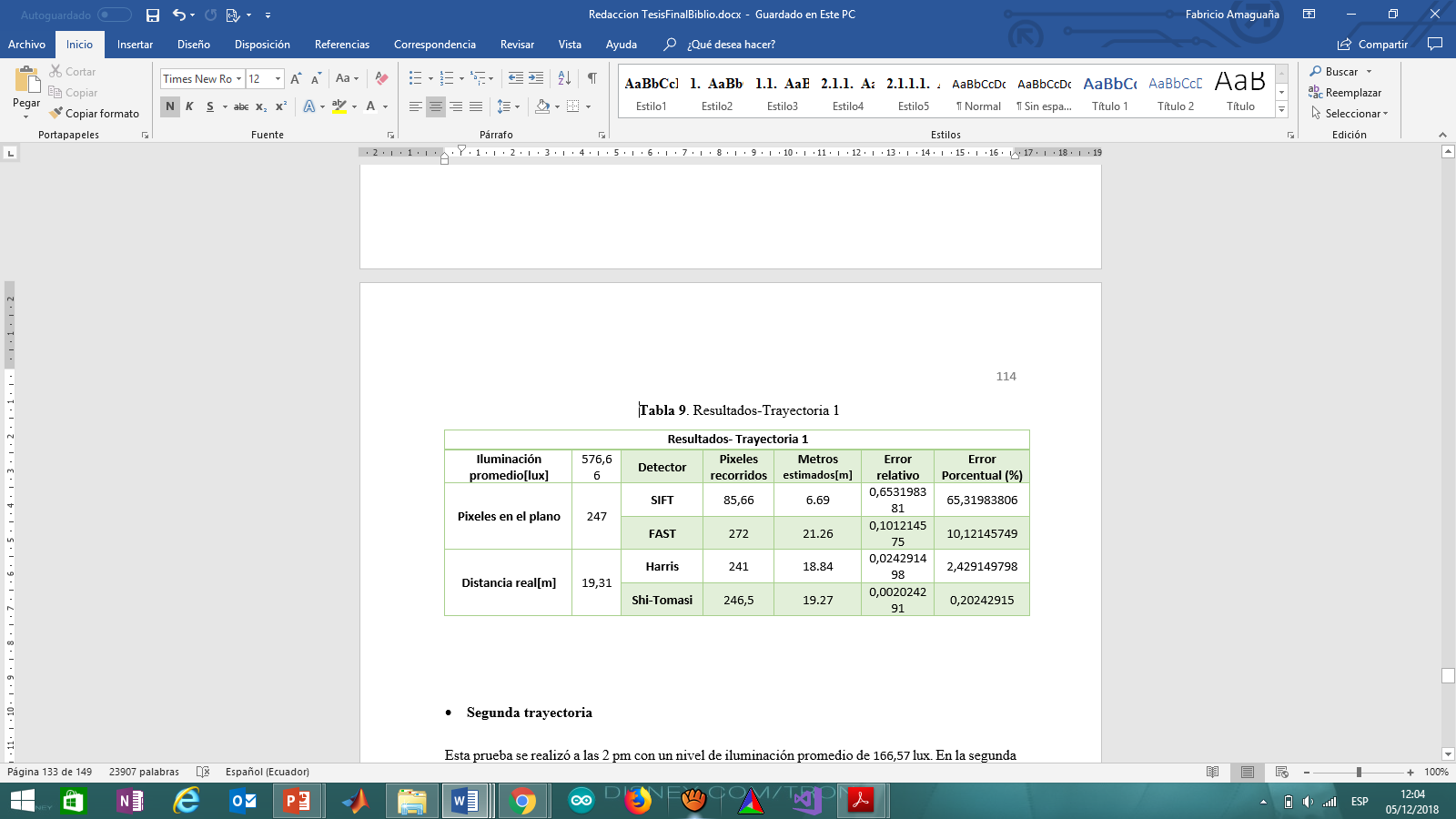 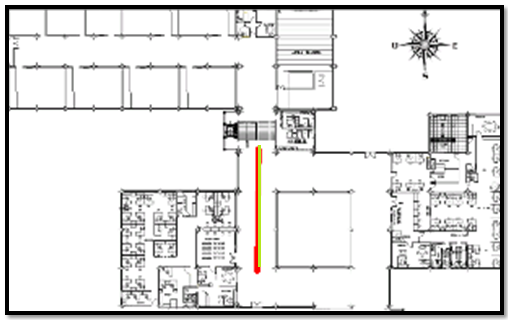 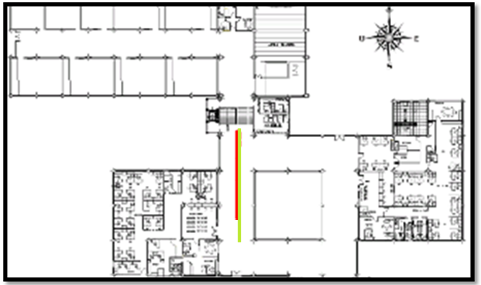 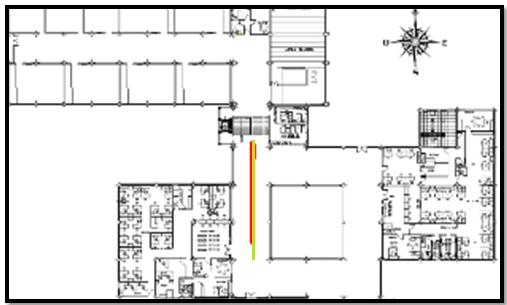 SHI-TOMASI
FAST
HARRIS
Valor agregado del software
Grupo 3
11
Resultados
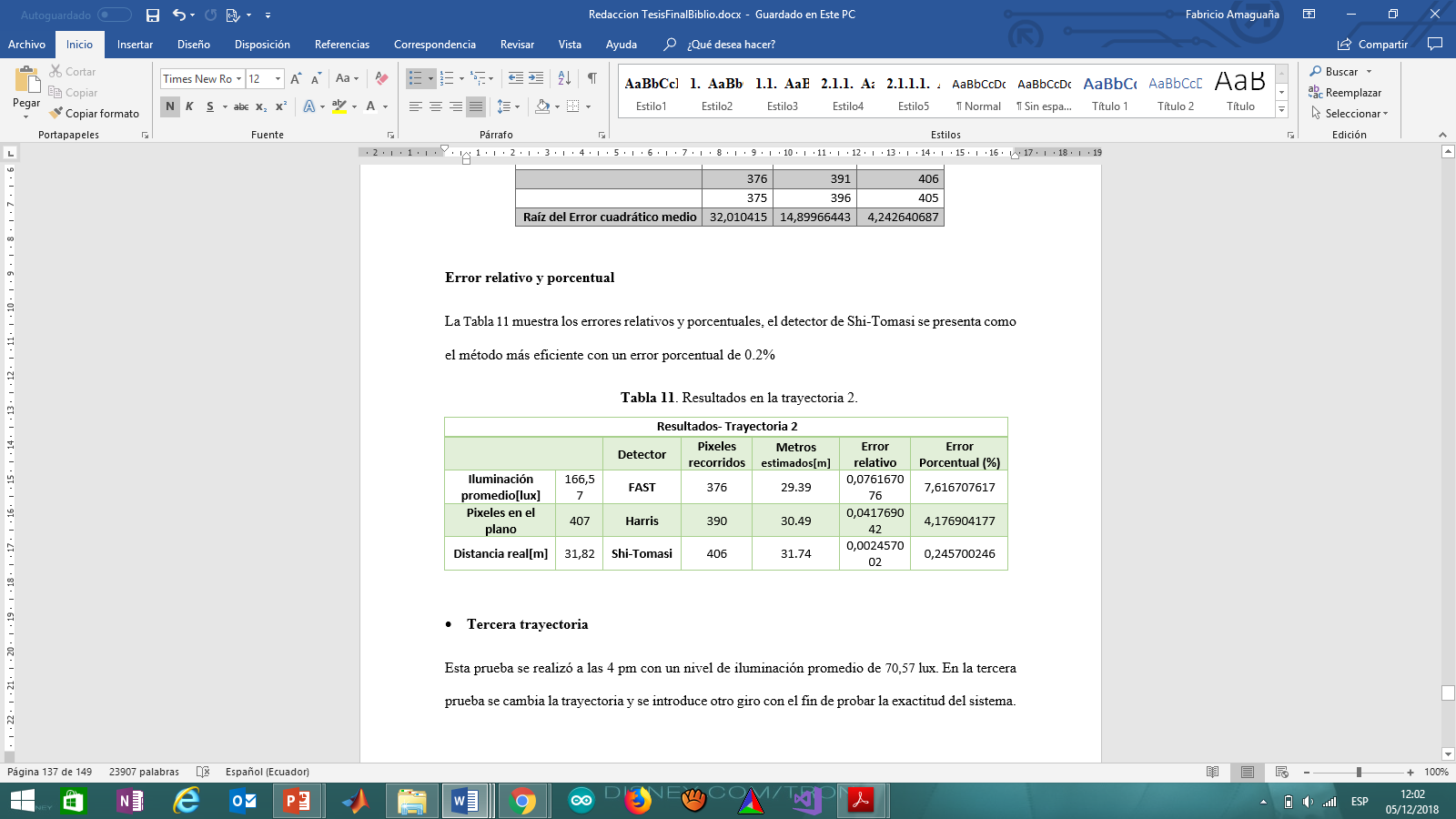 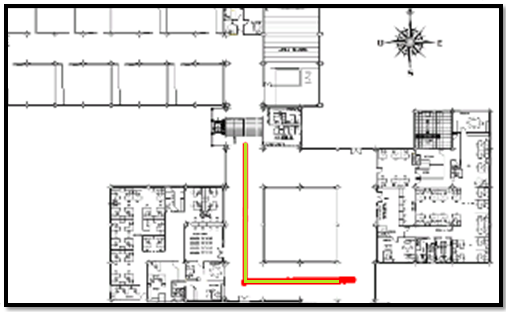 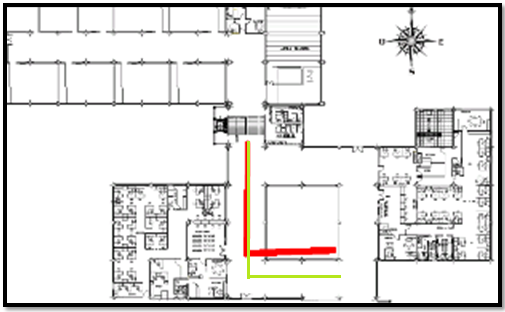 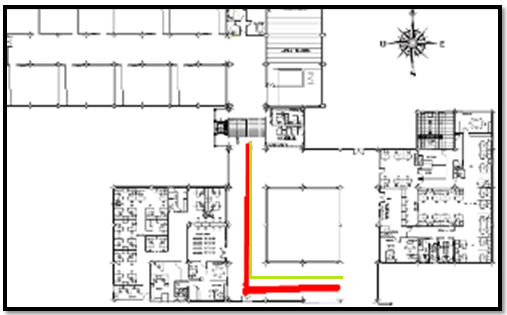 SHI-TOMASI
FAST
HARRIS
Valor agregado del software
Grupo 3
12
[Speaker Notes: Se basa en aumento del rendimiento en el procesamiento de la información
Debido a la alta tasa de velocidad de innovacion en la Industria de IT las tecnologías básicas están en constante cambio 
Generando  nuevas áreas de aplicación
Debe implementarse de manera sistemática y con una dirección clara definida.]
Resultados
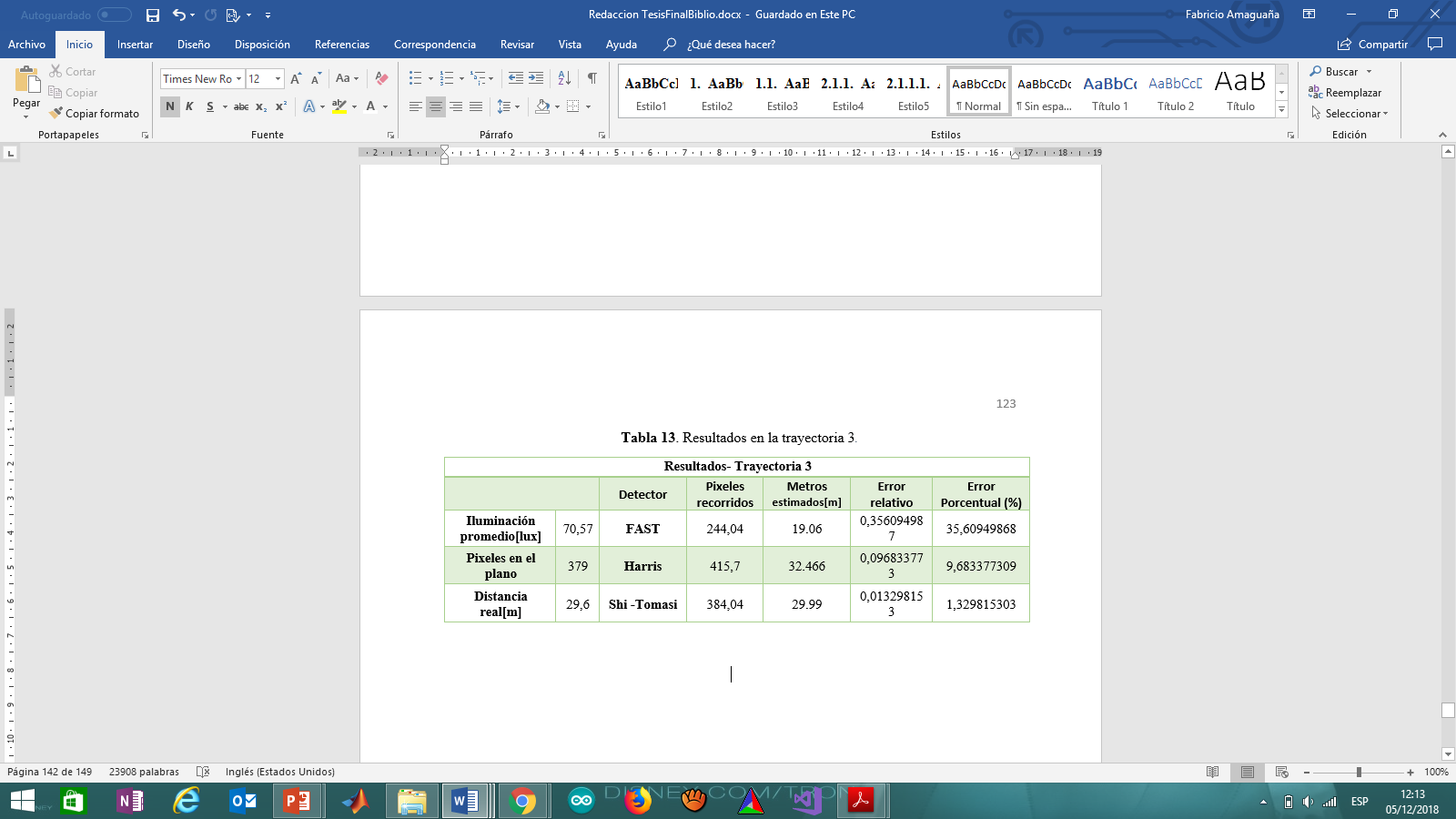 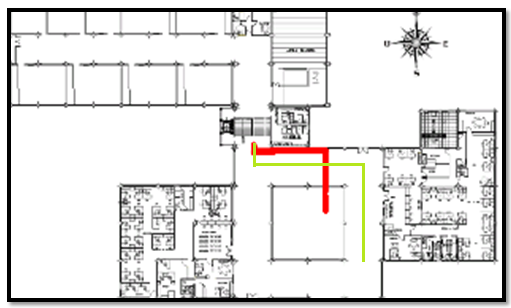 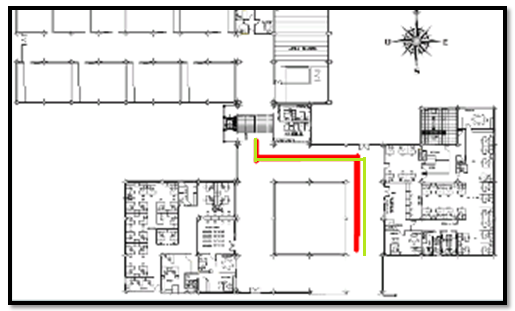 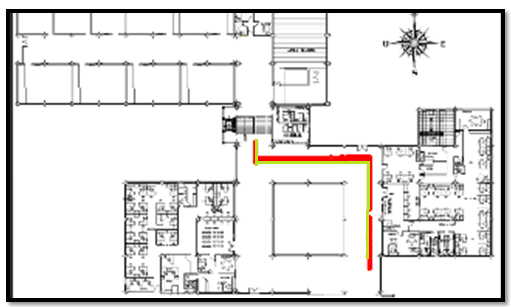 SHI-TOMASI
FAST
HARRIS
Valor agregado del software
Grupo 3
13
Valor agregado del software
Grupo 3
14
Valor agregado del software
Grupo 3
15